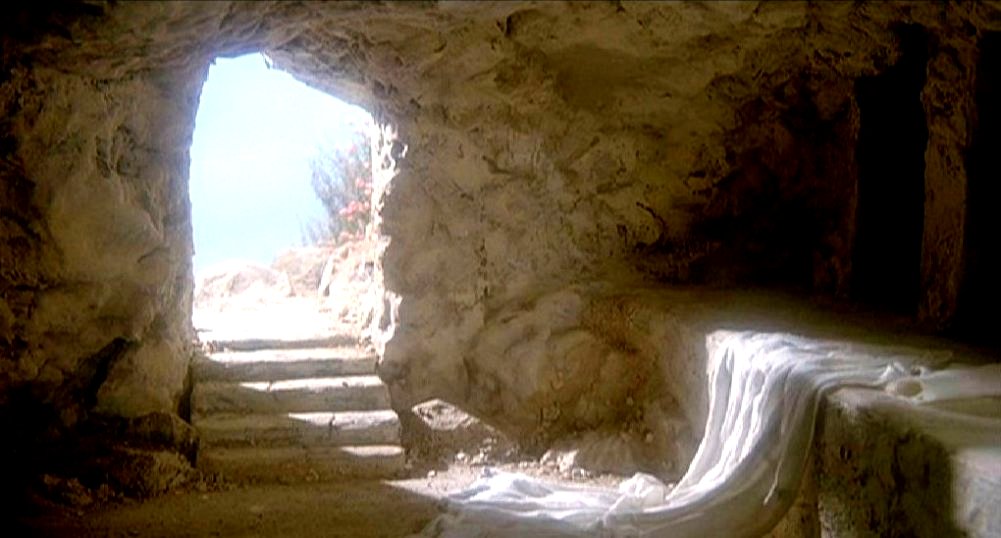 VICTORY OVER DEATH
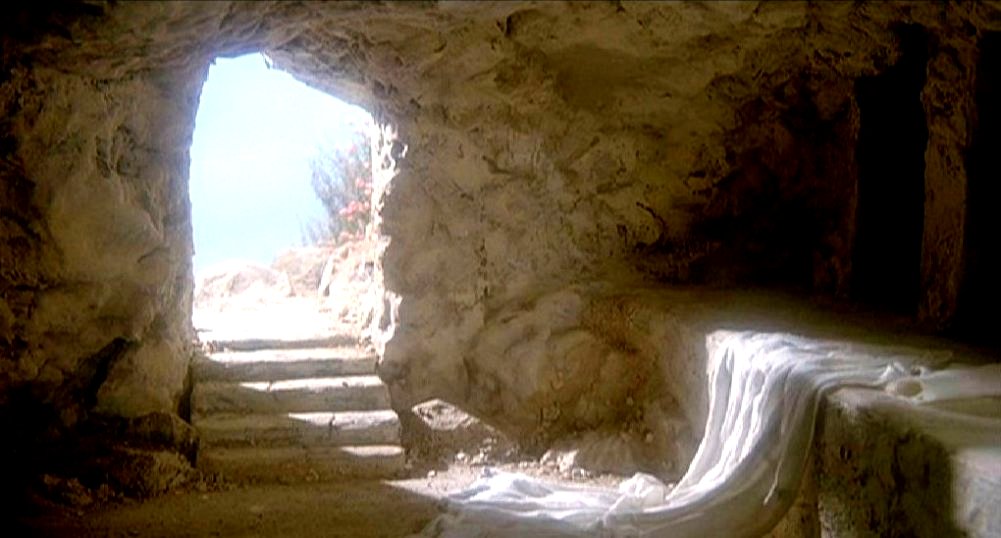 “And I will put enmity Between you and the woman, And between your seed and her Seed; He shall bruise your head, And you shall bruise His heel.”

Genesis 3:15
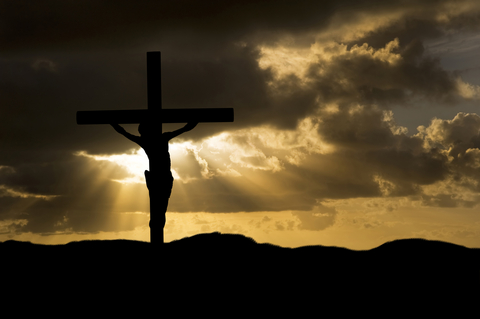 NECESSITY OF THE PURE SACRIFICE
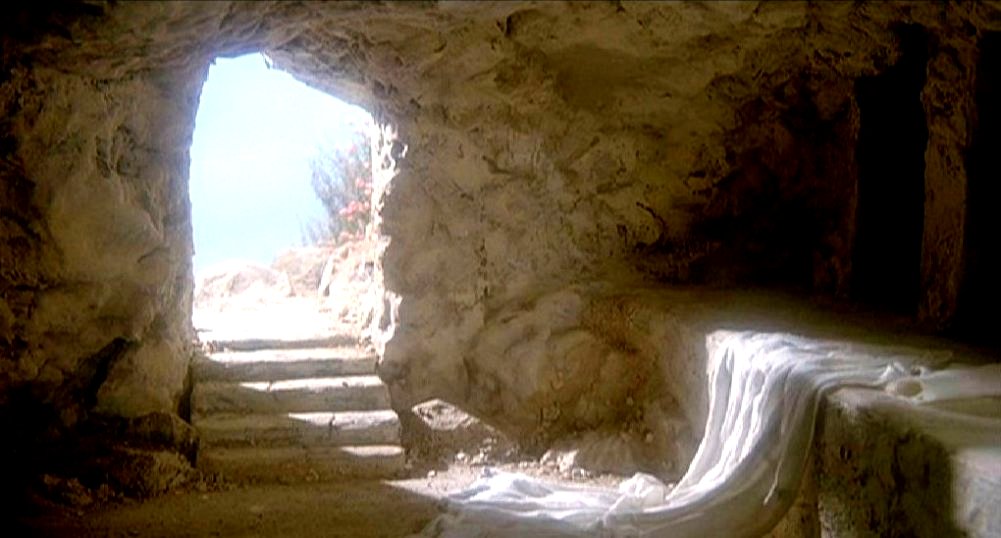 RESURRECTIONS THROUGHOUT THE BIBLE
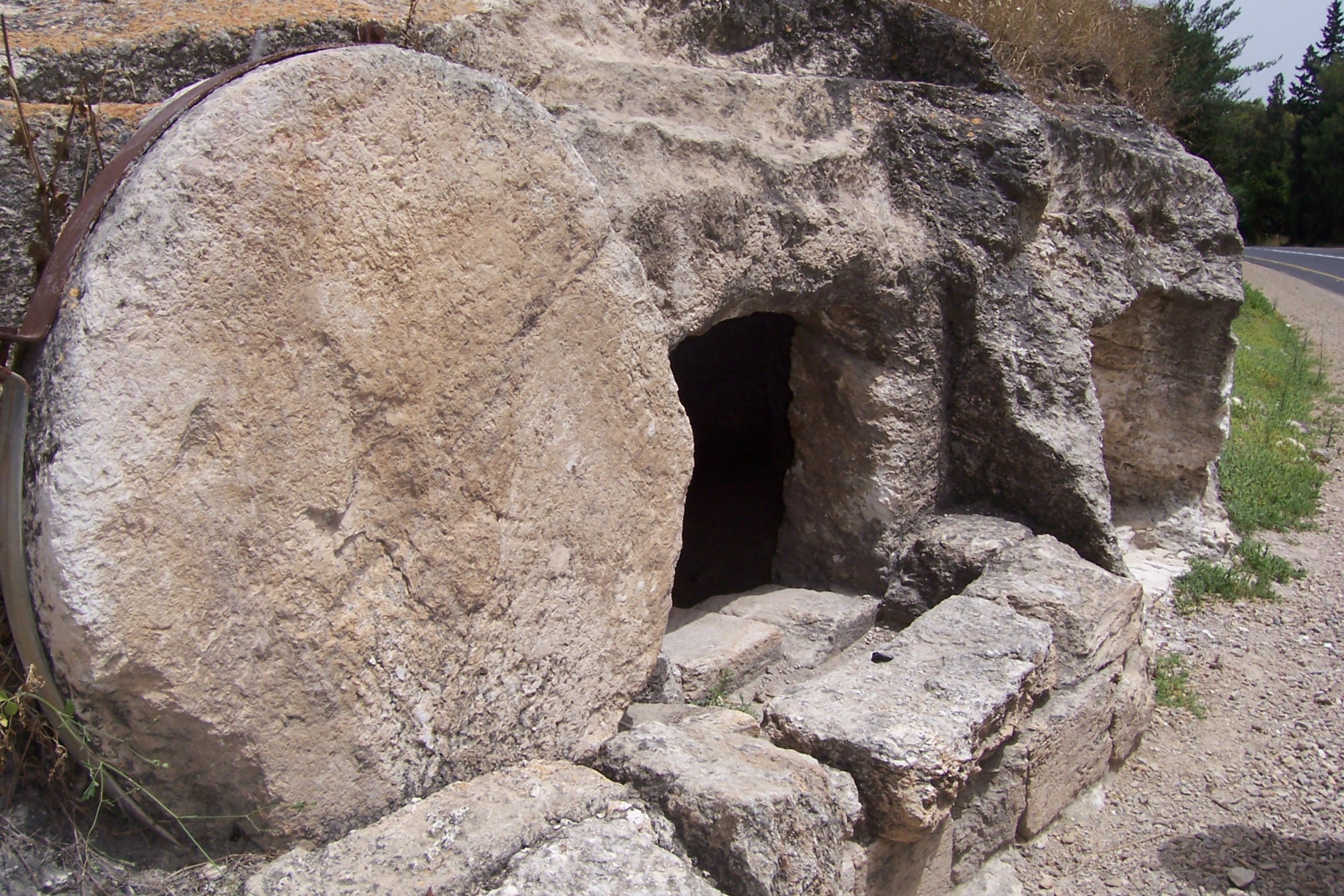 CHRIST’S BURIAL
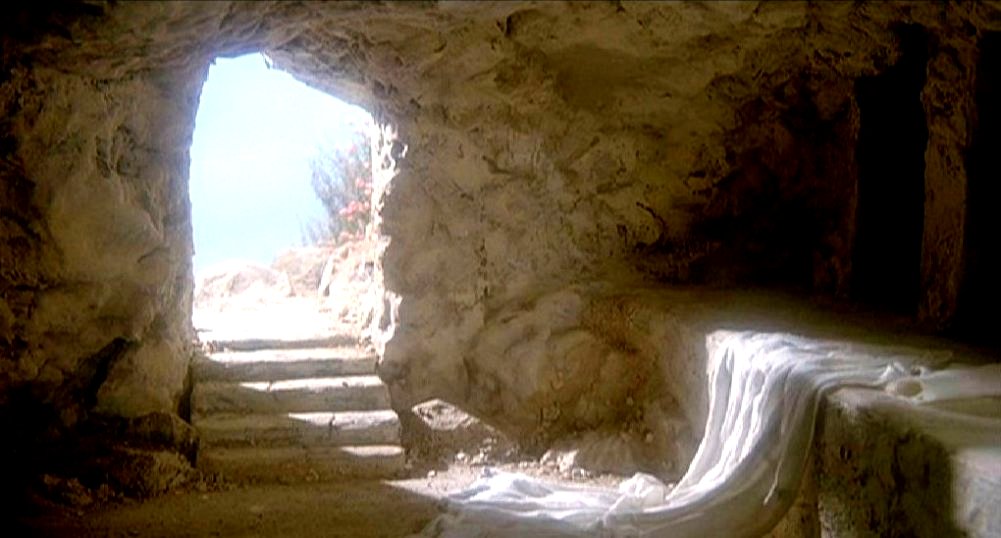 CHRIST’S RESURRECTION
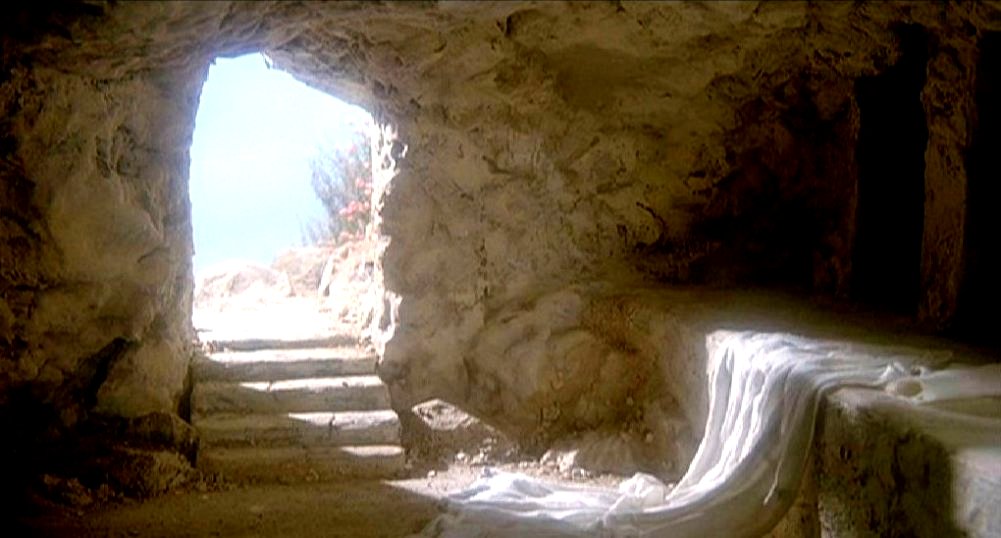 “And truly Jesus did many other signs in the presence of His disciples, which are not written in this book; but these are written that you may believe that Jesus is the Christ, the Son of God, and that believing you may have life in His name.”

John 20:30-31